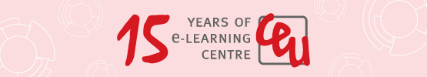 How did we support education in pandemic – the role of the e-learning centre
Sandra Kučina Softić
Tona Radobolja
Zvonko Martinović
Univeristy of Zagreb University Computing Centre SRCE
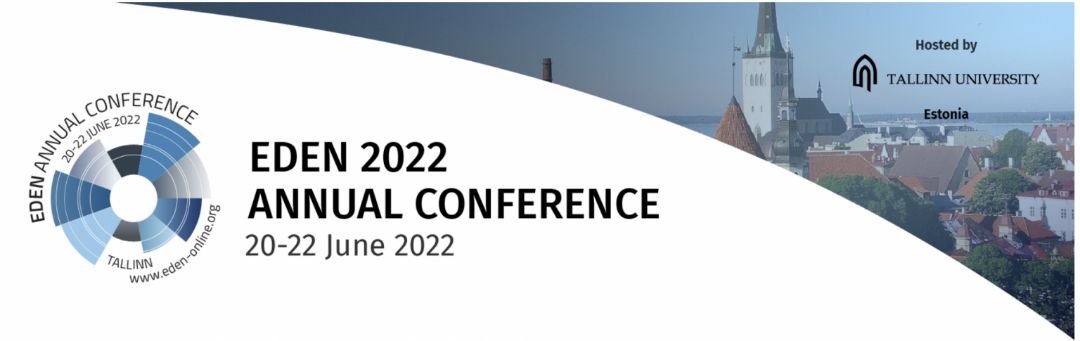 University Computing Centre SRCE
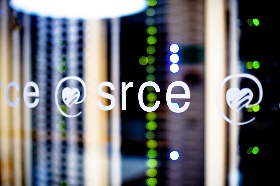 is computing centre and the architect of the e-infrastructure of the entire system of science and higher education of the Republic of Croatia
competence centre for information and communication technologies as well as the centre for education and support in the area of ICT application
in 2021 – 50th anniversary
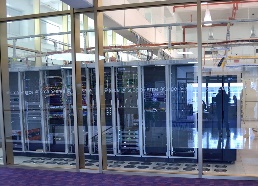 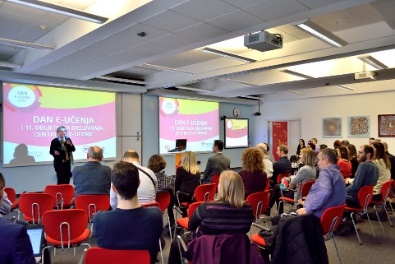 EDEN Annual Conference, June 20-22,  2022
SRCE – National Centre for E-learning in Higher Education
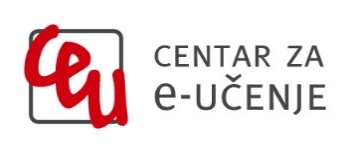 www.srce.hr/enc
E-learning Centre@SRCE

established in 2007
to support institutions, teachers and students in the use of e-learning technologies and tools
provides infrastructure, usage support and user education
a key stakeholder in the process of digital transformation of the higher education system

Basic objectives:
to support higher education teachers, students, e-learning teams and institutions
to provide and maintain reliable and generally accessible university platform  for e-learning
to support the university network of people involved or interested in e-learning
to promote and foster implementation of e-learning
EDEN Annual Conference, June 20-22,  2022
E-learning Centre@SRCE
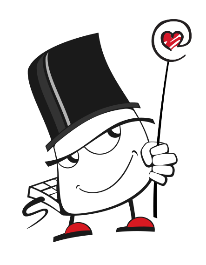 Promoting Open Access and OER

all educational materials develed in SRCE in Open Access

SRCE Open education portal
Antiplagiarism software

for checking students work, theses and doctoral dissertations
by students and teachers
Academic e-portfolio

for personal use, for presentation or as a learning activity
Webinars

 
For online lectures, presentations, seminars, consultations

Adobe Connect
Edumeet
E-course Catalogue
of HEI in Croatia


a central place to find basic information about all e-courses
E-learning platform for HE

state-of-the-art 
e-learning system tailored to user needs
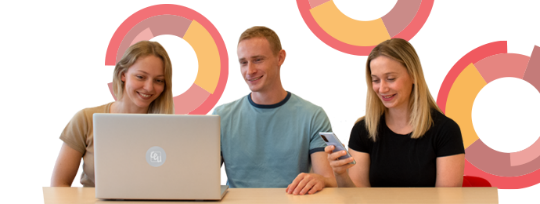 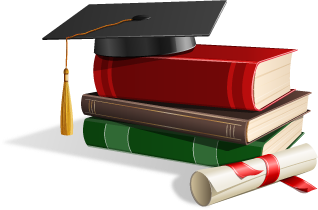 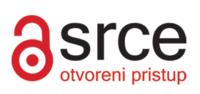 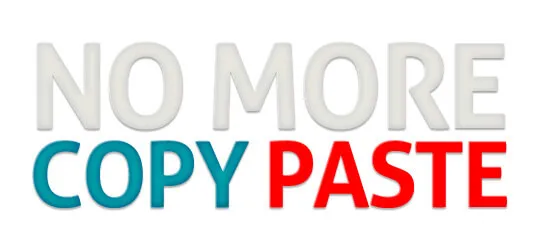 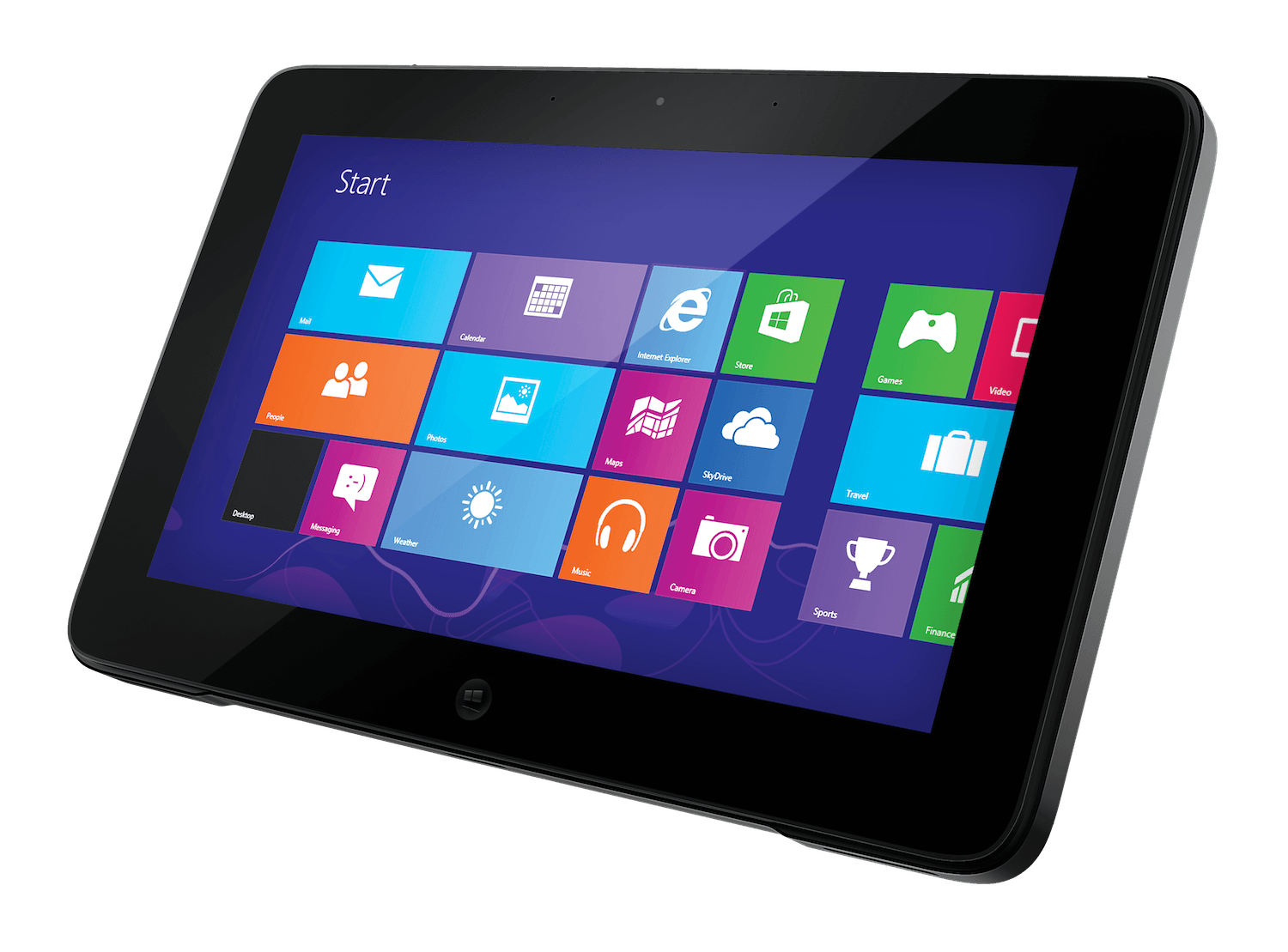 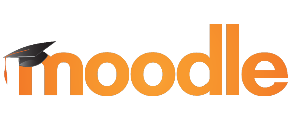 EDEN Annual Conference, June 20-22,  2022
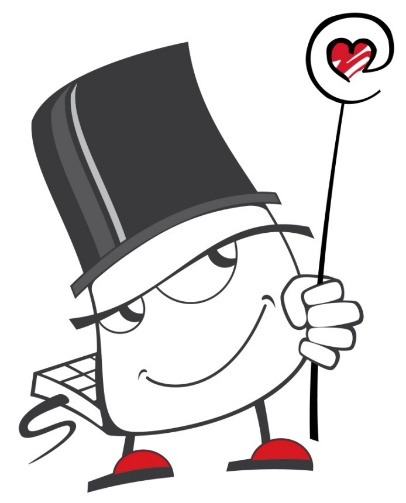 Virtual Learning Environment – Merlin
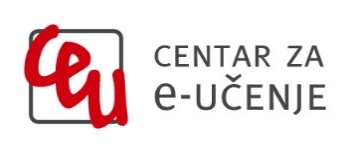 http://merlin.srce.hr
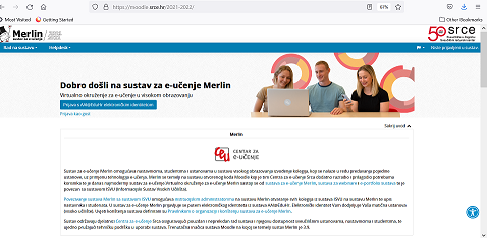 Dabar
1 Moodle installation
94 institutions on Merlin
EDEN Annual Conference, June 20-22,  2022
Merlin – numbers…
73.752
archived e-courses
EDEN Annual Conference, June 20-22,  2022
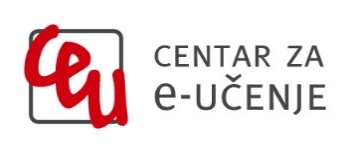 High quality, easily accessible and sustainable           support
to HEI

in the systematic
Implementation  of e-learning and the  process of digital transformation
to teachers

in the use of digital technologies;
in implementation of digital techoologies in teaching and learning
to students

in navigating the online environment and using digital technologies
Template for an e-course creation

E-course self-assessment application

Digital badges for completed courses

Interactive guide for grading in Moodle….
Helpdesk

Consultations

Tailor made support to teachers in  implementation of e-learning into educational process
Courses (classroom and online)

Manuals

FAQ

Quick help

Animations

Guides, additional materials
EDEN Annual Conference, June 20-22,  2022
Teachers training… designed for their needs
Courses and workshops
How to work in Moodle
E-course development
Learning Outcomes in Moodle
Student’s Assessment and Grading
E-portfolio
Teachers digital competences
ABC workshop on learning design
Interactive educational materials with H5P
Multimedia in e-courses
Educational materials as OER
How to prepare and online lecture with Adobe Connect
Individual consultations
Engaging events- building comunities of practices and  enhancing networking
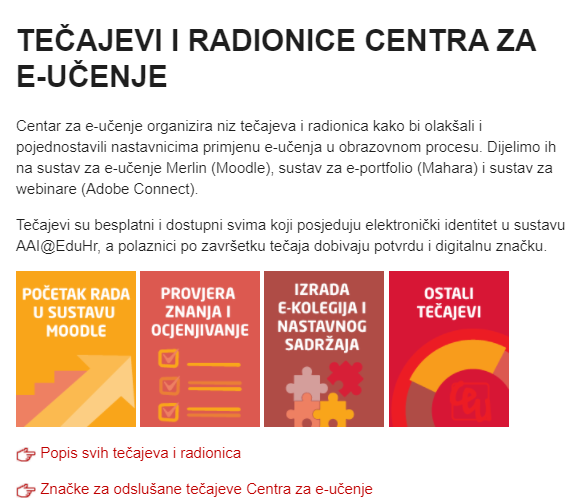 EDEN Annual Conference, June 20-22,  2022
Number of inquiries by users answered by the E-learning Centre SRCE team
EDEN Annual Conference, June 20-22,  2022
Rising Awareness and Dissemination about E-learning
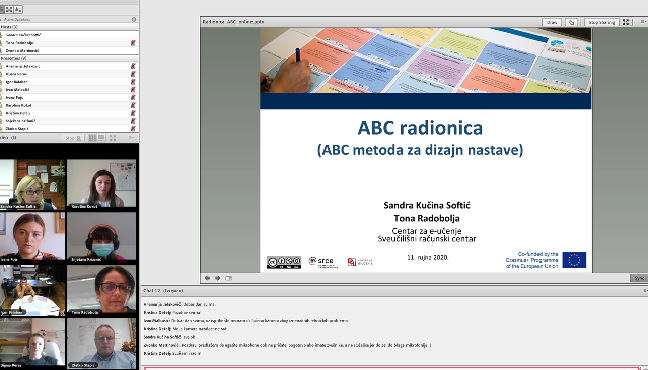 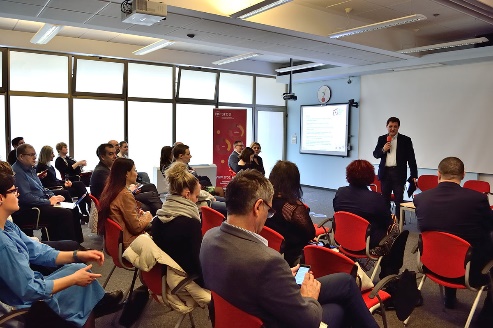 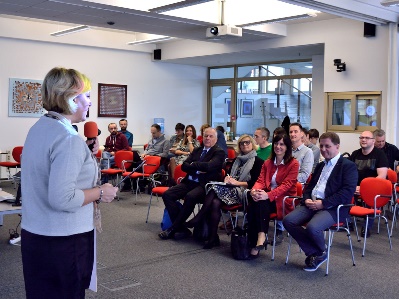 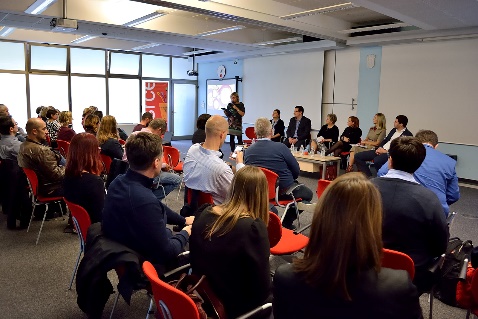 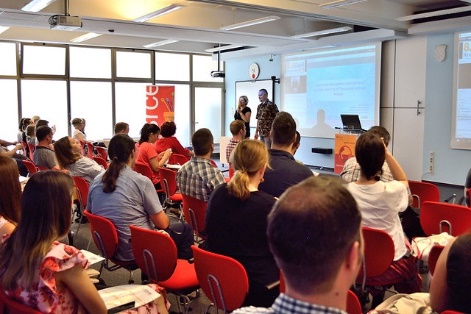 ELC web pages…
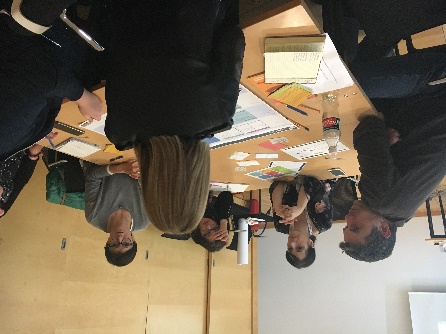 Open Education Week
MoodleMoot Croatia - June
Articles is SRCE newsletter…
E-learning Day – December
mailing lists….
Training courses, workshops
E-learning Centre Week – end of September
EDEN Annual Conference, June 20-22,  2022
How we sucessfully supported HEI when pandemic started...
(and earhquake)
65% 
more teachers started using Merlin  and e-learning in relation to previous academic year
10.000 
e-courses opened in two months
(81% more corses than in previous ac. Year)
Live communication as the preffered way by users for communication and support
18.000 
succesffuly answered user inquires in 2020
255% growth
parents
teachers
institutions
students
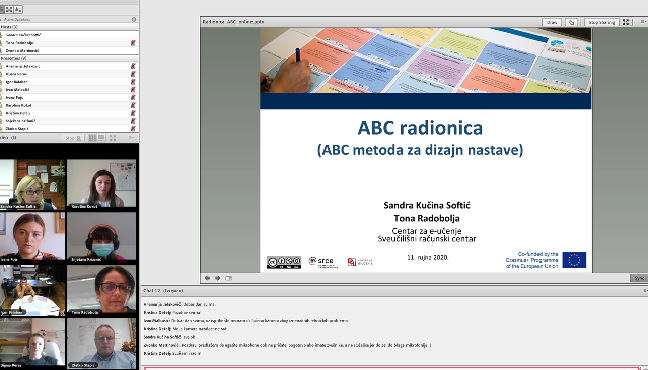 Reliable and well designed infrastructure 
ensured continuity and proper functioning
Easy accessible and systematic support helped users to focus on  teaching and learning
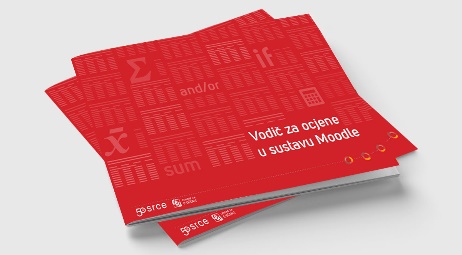 EDEN Annual Conference, June 20-22,  2022
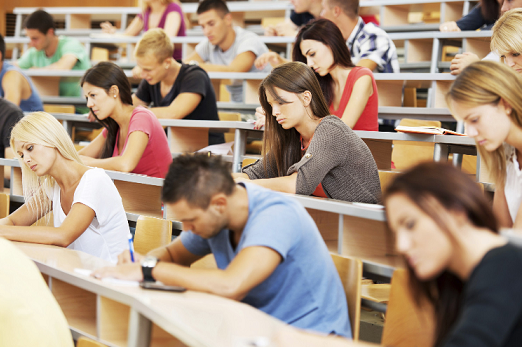 Higher education in Croatia till March 2020
Still dominantly oriented to classical (f2f) teaching and learning
Digital technologies mostly as addition to enhance the quality of teaching and learning
Few accredited online studies (only for part-time students)
Strategy of Science, Education and Technology (Ministry of Science and Education, 2014)– Action plan with defined activities -  low level of realisation
Left upon HEI  and teachers to decide on  implementation of digital technologies and e-learning into their study programs and courses
Research dominant in relation to teaching, especially in the rules for the advancement
Teaching efforts not recognized nor awarded
EDEN Annual Conference, June 20-22,  2022
Teaching and learning after lockdown
Those teachers who have used e-learning before, easier and faster moved their teaching online
Those teachers who did not use any digital tools in their teaching had more difficulties to find out how to organize their teaching in online environment
High increase on the video conferencing systems in order to organize classroom lectures in online environment - Adobe Connect, Zoom, Microsoft teams, BBB, Google Suite, edumeet….
Move to online environment with courses prepared for the classroom teaching- emergency remote teaching
Technical issues- some institutions did not have adequate infrastructure, teachers and students did not have broadband or adequate laptops
Lack of teachers’ digital skills resulted in low use of possibilities of digital technologies, high workload and stress
Lack of students’ digital skills  resulted in confusion and high stress
Online oral and written exams – additional stress for students (did not meet technical requirements, first time experience, lack of enough information and testing how to participate in online exams)
Goal to ensure the continuation of teaching and learning and finish of academic year
EDEN Annual Conference, June 20-22,  2022
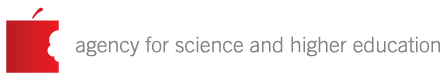 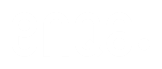 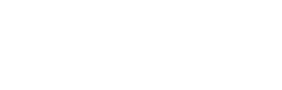 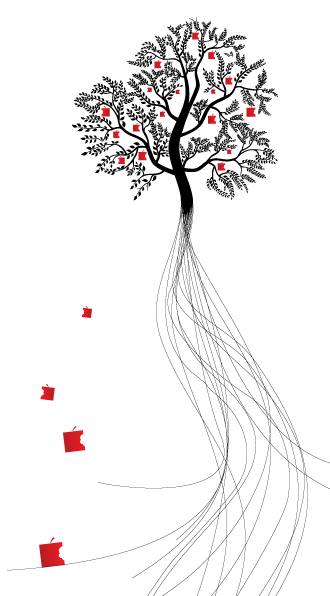 Research results on

Higher education teachers and pandemic: academic and psychological challenges

March 2022
Summary
72%  teachers consider they have good and very good digital competencies 
87% teachers consider they have good and very good  in e-learning technologies application 
79% teachers consider they are digitally competent for e-learning application in higher education 
64% teachers consider they are sure and quite sure in choosing e-learning tools and technologies in educational process
46%  teachers is not sure about advantages of ICT and e-learning in education, they are using them just because of pandemic, they do not know how they could contribute to education or they think ICT and e-learning are not relevant for their teaching 
ICT and e-learning are used dominantly in education for
learning material and dissemination
information about course
online lectures
communication
EDEN Annual Conference, June 20-22,  2022
Teachers need support
2017
2021
In use of ICT (84,8%)
In use of e-learning technologies (82,1%)
In preparation and development of e-courses (73,6%)
In pedagogy and teaching methods (56%)
In use of ICT (86 %)
In use of e-learning technologies (87 %)
In preparation and development of e-courses (78 %)
In pedagogy and teaching methods (76%)
EDEN Annual Conference, June 20-22,  2022
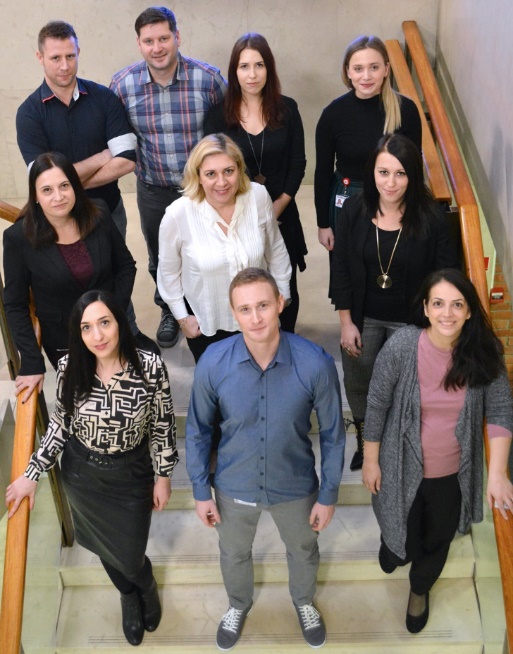 moto of the E-learning Centre: be humble, listen and collaborate both internally and externally
E-learning Centre
University of Zagreb
University Computing Centre
www.srce.hr/en/elc
ceu@srce.hr
EDEN Annual Conference, June 20-22,  2022